Computer Fundamental1st Sem
Manas Kumar Ray
Department of Computer Application
B.B.College, Asansol
Information Processing System
DATA is a collection of independent and unorganized facts.
INFORMATION is the processed and organized data presented in a meaningful form.
DATA PROCESSING is the course of doing things in a sequence of steps.
Information Processing System
COMPUTER is an electronic machine that follows a set of instructions in order that it may be able to accept and gather data and transform these into information.
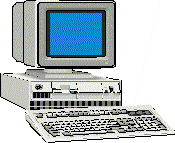 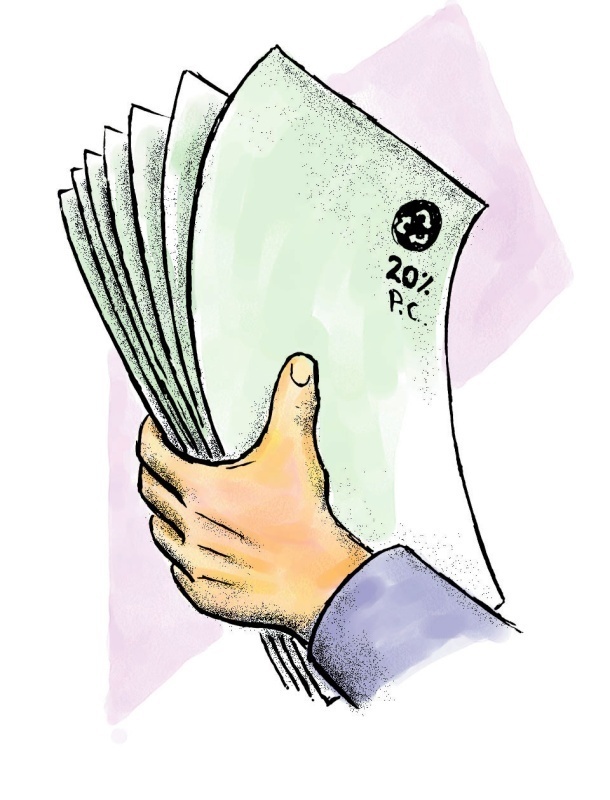 PROCESSING SYSTEM
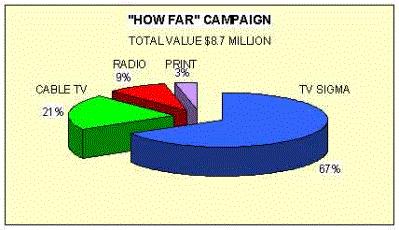 DATA
INFORMATION
Functions of an Information Processing System
It accepts and gather data. (INPUT)
It processes data to become information. (PROCESSING)
It stores data and information. (STORE)
It presents information. (OUTPUT)
Three Major Components of an Information Processing System
HARDWARE is the tangible part of a computer system.
SOFTWARE is the non-tangible part that tells the computer how to do its job.
PEOPLEWARE refer to people who use and operate the computer system, write computer programs, and analyze and design the information system.
Basic Units of Measurement
BIT is a unit of information equivalent to the result of a choice between only 2 possible alternatives in the binary number system.
BYTE is a sequence of 8 bits (enough to represent one character of alphanumeric data) processed as a single unit for information.
Basic Units of Measurement
A byte can be used to represent a single character, which can be:
A letter
A number
A special character or symbol, or
A space
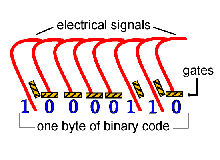 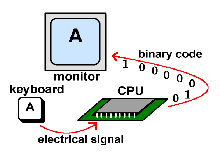 Basic Units of Measurement
1,000 bytes		=1 kilobyte (K or KB) 1,000 KB		=1 megabyte (MB) 1,000 MB		=1 gigabyte (GB) 1,000 GB		=1 Terabyte (TB)
BASIC PC HARDWARE
HARDWARE is the tangible part of a computer system.
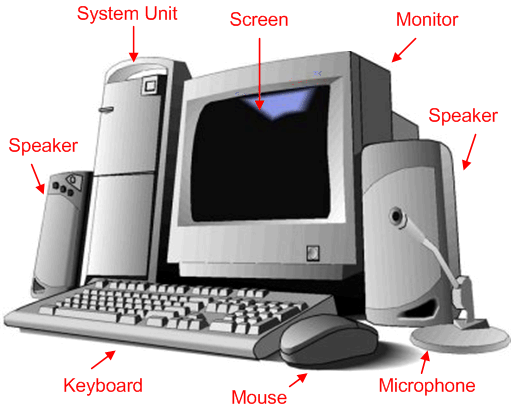 Basic hardware of a PC system
Central Processing Unit (CPU)
Memory Unit
Input Devices
Output Devices
Secondary Storage Devices
1.  Central Processing Unit
Brain of the computer.
It directs and controls the entire computer system and performs all arithmetic and logical operations.
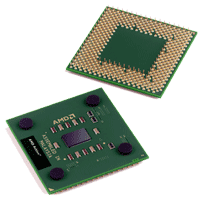 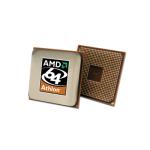 2.  Memory Unit
Where the programs and data are stored .  
READ ONLY MEMORY (ROM) contains the pre-programmed computer instructions such as the Basic Input Output System (BIOS).
RANDOM ACCESS MEMORY (RAM) is used to store the programs and data that you will run.  Exists only when there is power.
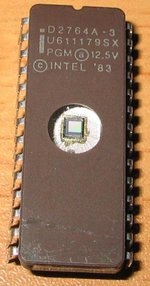 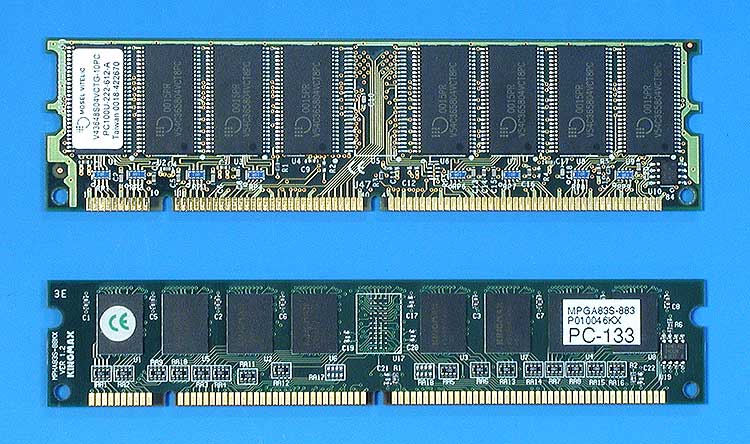 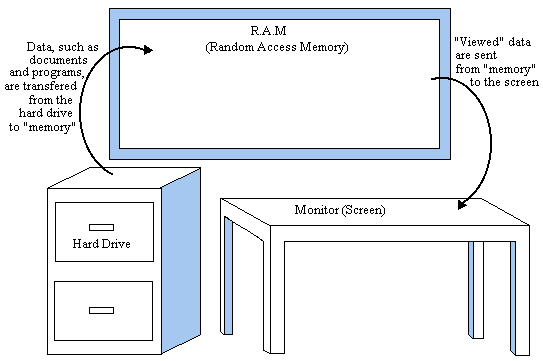 3.  Input Devices
Allows data and programs to be sent to the CPU.  
Keyboard
Mouse
Joystick
Microphone
Webcam
Scanner
Monitor
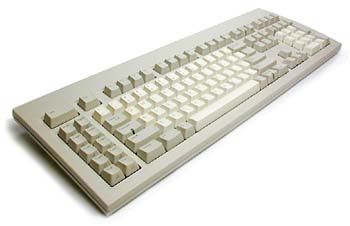 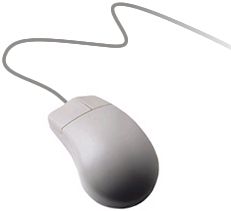 Keyboard
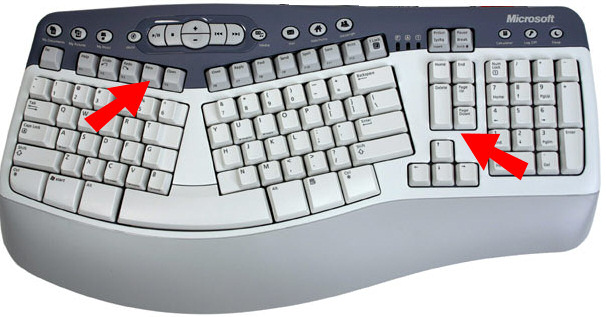 Traditional keyboards
Flexible keyboards
Ergonomic keyboards
Wireless keyboards
PDA keyboards
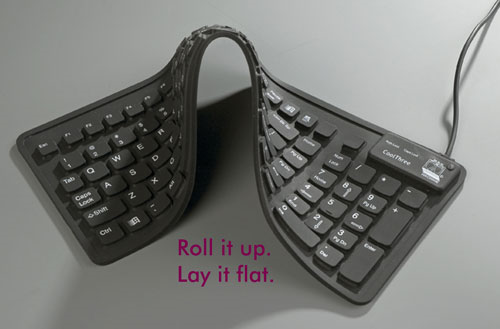 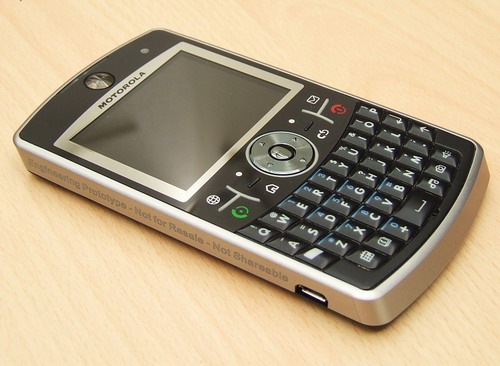 Two Types of Mouse
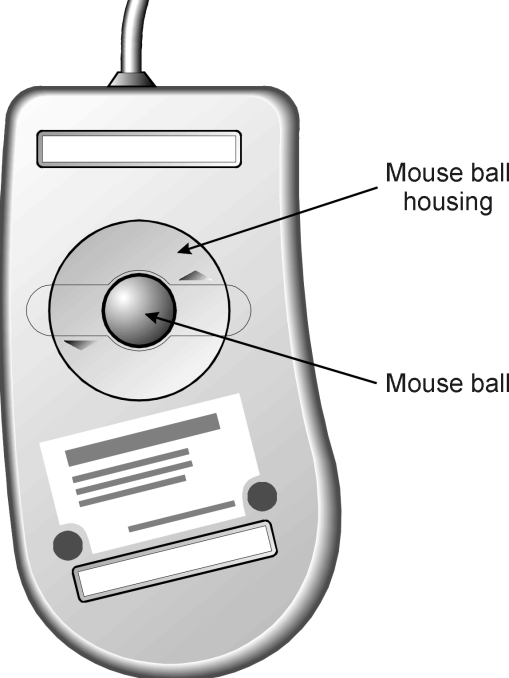 Mechanical - a type of computer mouse that has a rubber or metal ball on its underside and it can roll in every direction.  
Optical:  This type uses a laser for detecting the mouse's movement.
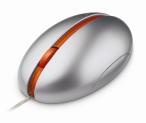 How a Mouse Hooks Up to a PC
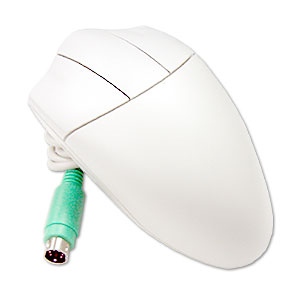 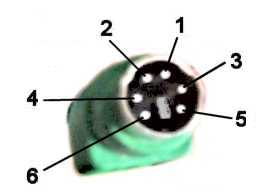 PS/2 Mouse 




Serial Mouse

USB/Cordless Mouse
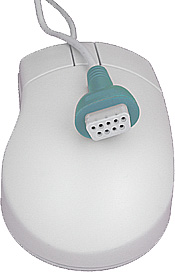 Other Pointing Devices
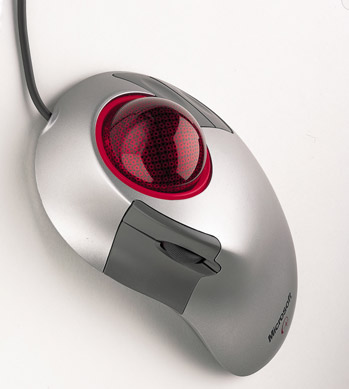 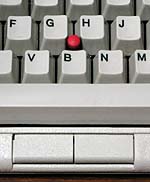 Trackball

Track point

Touch pad

Touch Screen
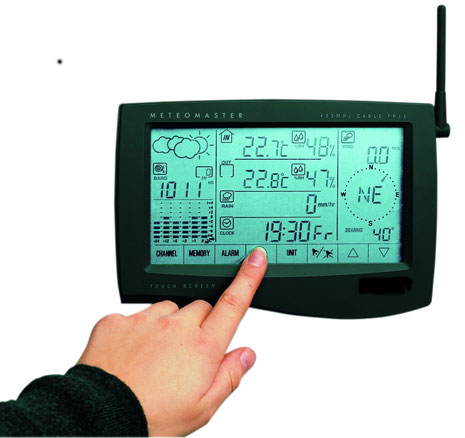 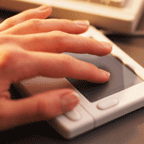 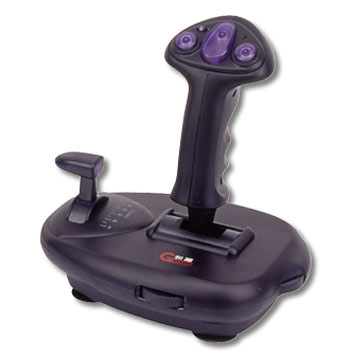 Joystick – input device for computer games

Light Pens – light-sensitive penlike device

Stylus – penlike device commonly used with tablet PCs and PDAs.
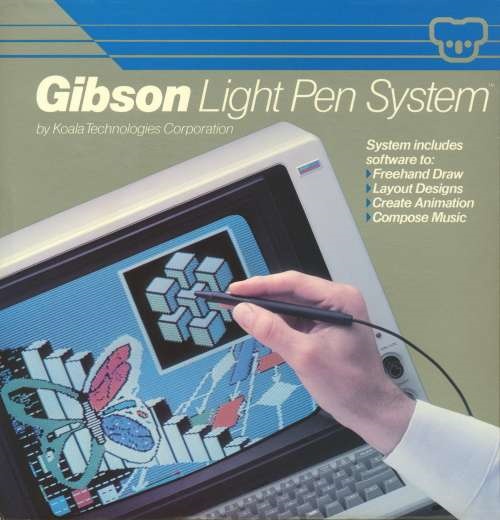 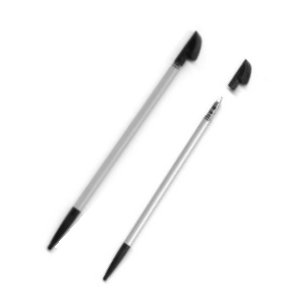 Scanning Devices
Optical scanners
Card readers
Bar code readers
Character and mark recognition devices
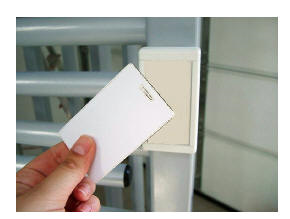 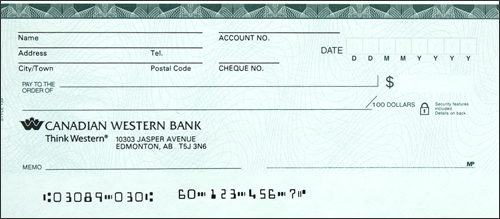 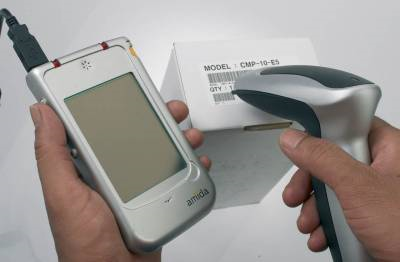 Image Capturing Devices
Digital Cameras



Digital Video Cameras
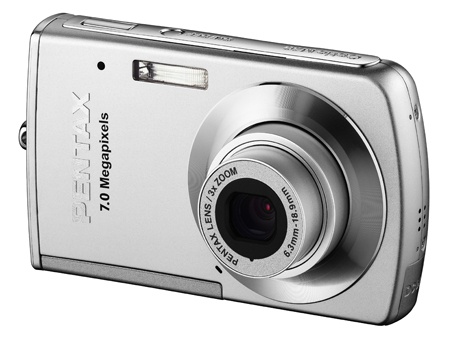 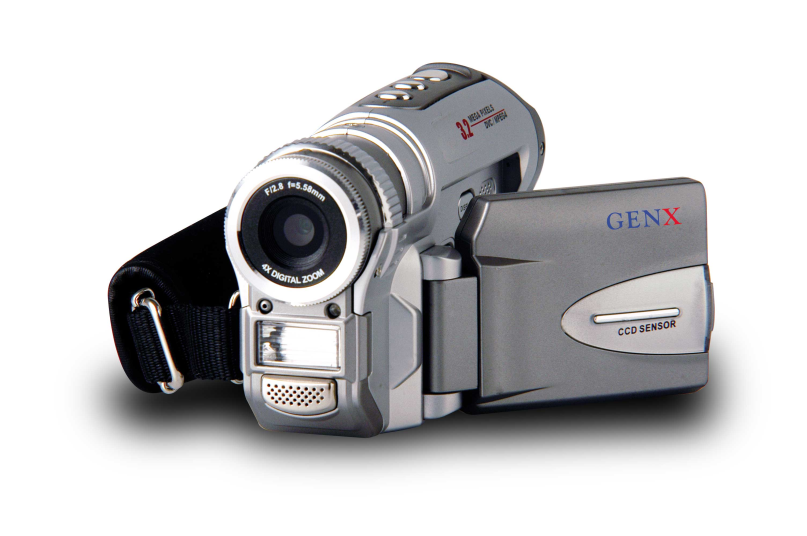 4.  Output Devices
Media used by the computer in displaying its responses to our requests and instructions.
Monitor
Audio Speakers
Printer
Types of Monitor
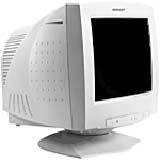 Cathode Ray Tube (CRT)


Liquid Crystal Display (LCD)
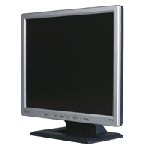 Printers
IMPACT PRINTERS uses pressure by physically striking the paper. Ex. Daisy wheel printers, line printers, dot matrix printers & band printers.
NON-IMPACT PRINTER does not apply pressure on the paper but instead produces character by using lasers, ink spray, photography or heat.
Dot matrix printer
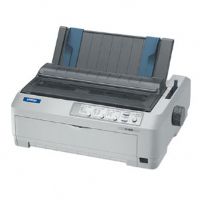 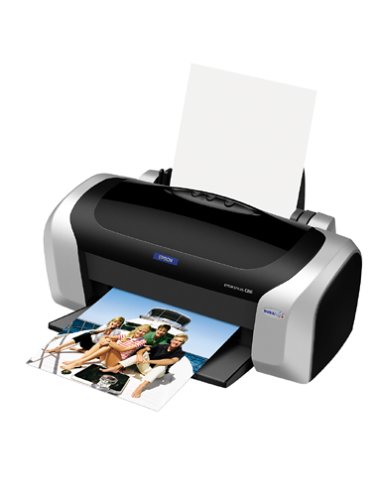 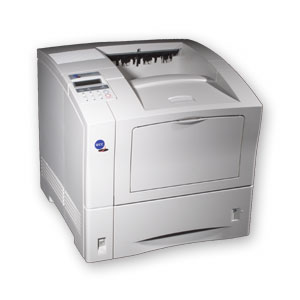 Inkjet printer
Laser printer
5.  Secondary Storage Devices
Attached to the computer system to allow you to store programs and data permanently for the purpose of retrieving them for future use.
Floppy disk, Hard disk, CD Rom
Floppy Disk
The most common secondary storage device
3.5” disk – 1.44MB
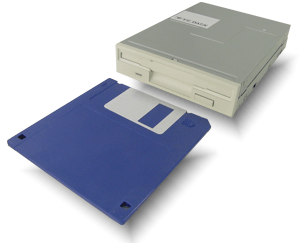 High-Capacity Floppy Disks
Floppy disk cartridges
3 ½ inches in diameter
Stores more information
Zip disks
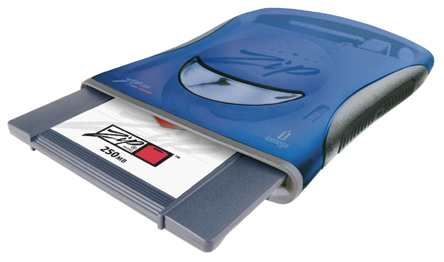 Hard Disk Drive or Hard Disk
Made of rigid materials unlike floppy disks
Holds a greater amount of data
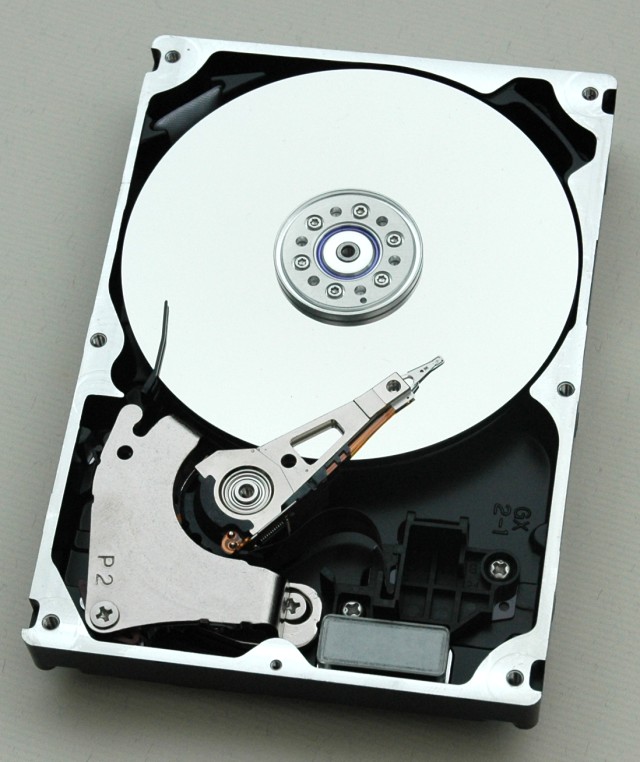 Optical Discs
A standard part of modern desktop machines, especially used for multimedia purposes and preferred in loading applications.
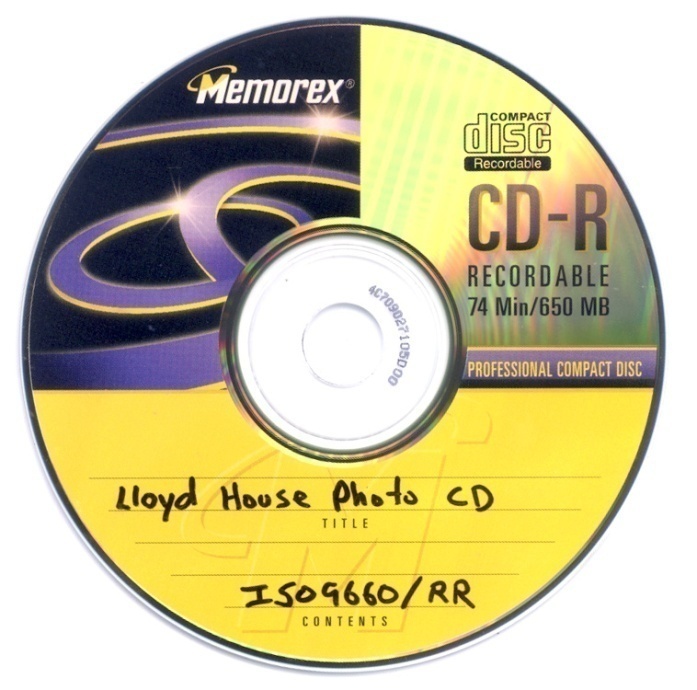 Kinds
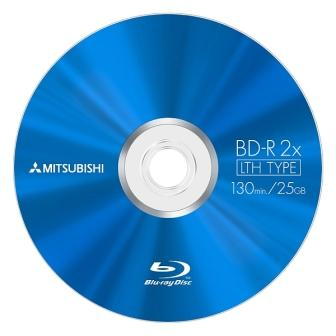 Blue Ray Disk – 40G
Digital Versatile Disk 
DVD-R – write once, 3.95G
DVD RW – rewritable, 3G
Single Layer and Double Layer
Compact Disk
CD-R – write once, 650MB
CD-RW – rewritable, 700MB
Optical Drives
CD-ROM		read CDs
CD-Writer		read/write CDs
DVD-Combo		read/write CDs, read DVD
DVD Writer	 	read/write CDs
					read/write DVDs
Other Secondary Storage
Solid-State Storage
No moving parts
Flash memory cards


USB flash drives
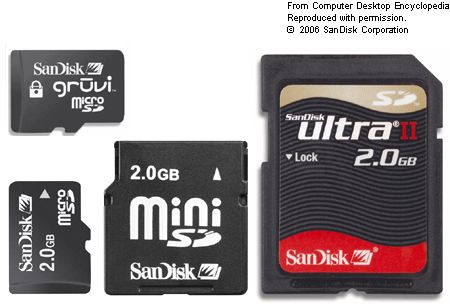 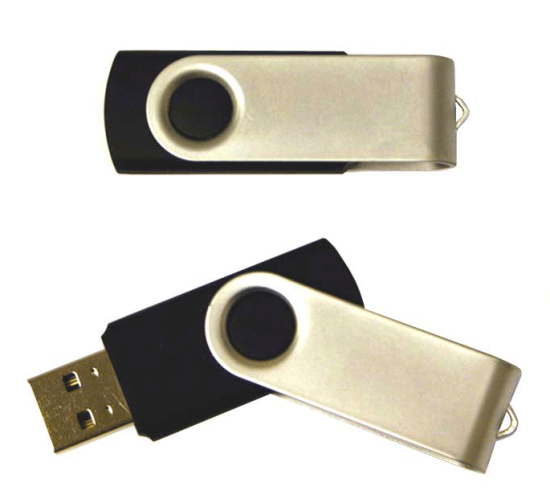 Parts that Build Up A System Unit
Casing or cover
Power Supply
Motherboard
Microprocessor 
Memory
Video Card
Sound card
Floppy disk drive
Hard disk drive
CD-ROM drive
MODEM
Casing or cover
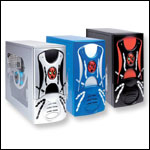 The box or outer shell that houses most of the computer, it is usually one of the most overlooked parts of the PC.
Protects the computer circuits, cooling and system organization.
Power Supply
Responsible for powering every device in your computer.
Parts of a Power supply:
Disk drive connectors
Motherboard connector
Power supply fan
Power switch
Input voltage selector
Cover
Power plugs receptacle
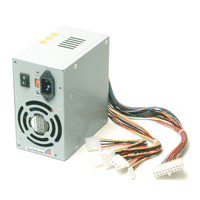 Motherboard
The physical arrangement in a computer that contains the computer’s basic circuitry and components.
Components are:
Microprocessor
(Optional) Coprocessors
Memory
Basic Input/Output System (BIOS)
Expansion Slot
Interconnecting circuitry
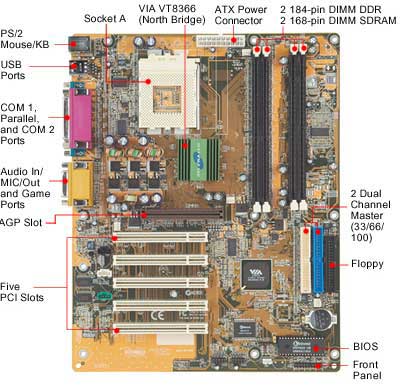 Expansion Slots
Graphic cards
Sound cards
Modem cards
Network interface cards/network adapter
Software
Instructions that tell the computer how to process data into the form you want.
Software and programs are interchangeable.
Two major types:
System and Applications
2 Kinds of Software
1.  System Software enables the application software to interact with the computer hardware.
Operating Systems are programs that coordinate computer resources, provide an interface between users and the computer; and run applications.
Utilities perform specific tasks related to managing computer resources.
Device drivers are specialized programs designed to allow particular input or output devices to communicate with the rest of the computer system.
Functions of a System Software
Managing resources (memory, processing, storage, and devices like printer).
Providing user interface
Running applications
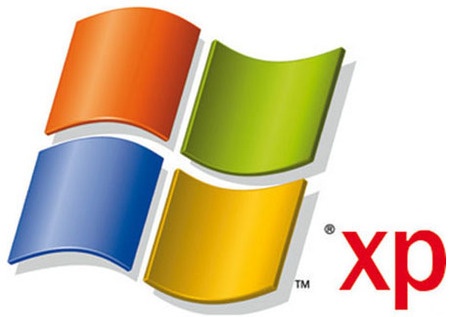 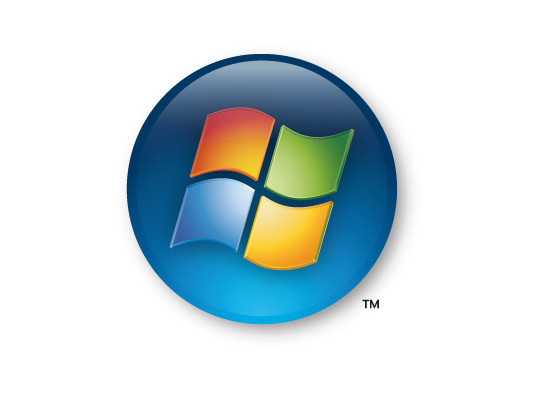 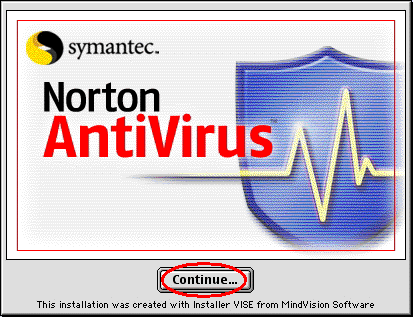 2 Kinds of Software
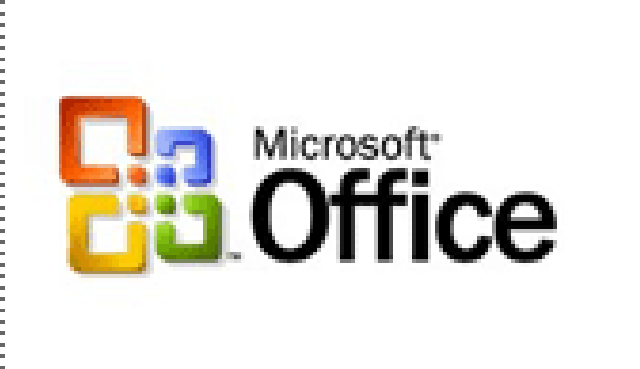 Applications Software - provides the real functionality of a computer.  It help you use your computer to do specific types of work.
Basic Applications, widely used in all career areas.  
Specialized Applications, more 	    narrowly focused on specific 	  disciplines and occupations.
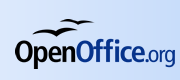 DOS and GUI Operating System
Disk Operating System
DOS was the first widely installed operating system for personal computers.
Command-driven
MS-DOS Commands
A COMMAND is the name of a special program that makes your computer carry out a task.
Graphical User Interface (GUI)
Thru GUI, users can interact directly with the operating system.
Microsoft Windows
Icons, Menus, Dialog boxes
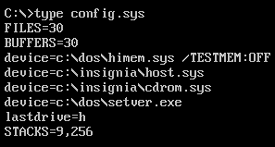 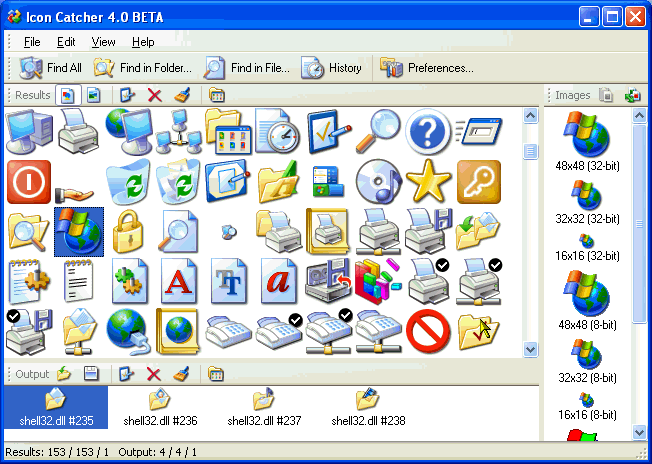 FILES
FILE is simply a collection of information that you store on a disk or diskette.
Must have a unique name
Two parts: the filename and extension separated by a period.
		RECIPE.DOC
EXTENSIONS
Use extension to make your filenames more descriptive.
.DOC – word documents
.XLS – excel documents
.PPT – powerpoint documents
DIRECTORIES
One way of organizing the files on your computer Hard Disk
ROOT – one basic directory
Subdirectories
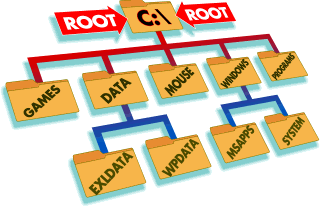